Pipelining
Hakim Weatherspoon
CS 3410
Computer Science
Cornell University
[Weatherspoon, Bala, Bracy, McKee, and Sirer]
Review: Single Cycle Processor
memory
registerfile
inst
alu
+4
+4
addr
=?
PC
din
dout
control
cmp
offset
memory
new pc
target
imm
extend
2
Review: Single Cycle Processor
Advantages
Single cycle per instruction make logic and clock simple
Disadvantages
Since instructions take different time to finish, memory and functional unit are not efficiently utilized
Cycle time is the longest delay
Load instruction
Best possible CPI is 1 (actually < 1 w parallelism)
However, lower MIPS and longer clock period (lower clock frequency); hence, lower performance
3
Review: Multi Cycle Processor
Advantages
Better MIPS and smaller clock period (higher clock frequency)
Hence, better performance than Single Cycle processor 
Disadvantages
Higher CPI than single cycle processor

Pipelining: Want better Performance
want small CPI (close to 1) with high MIPS and short clock period (high clock frequency)
4
Improving Performance
Parallelism

Pipelining

Both!
5
The Kids
Alice


Bob


They don’t always get along…
6
The Bicycle
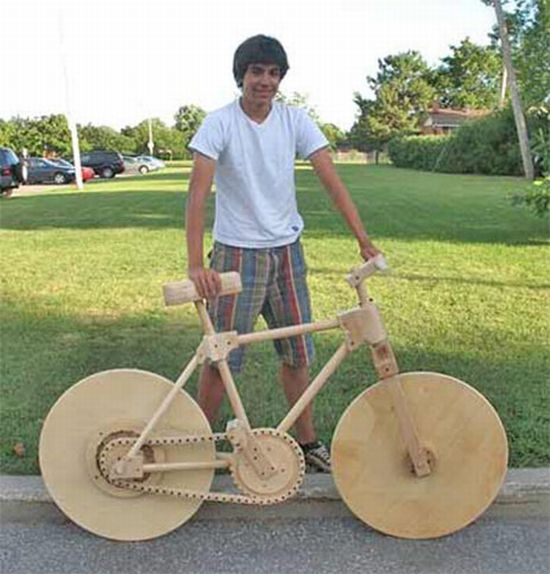 7
The Materials
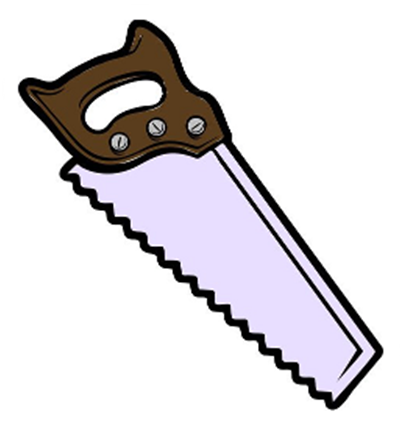 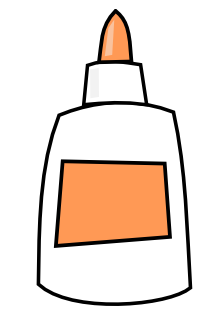 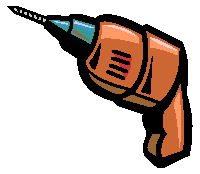 Saw
Drill
Glue
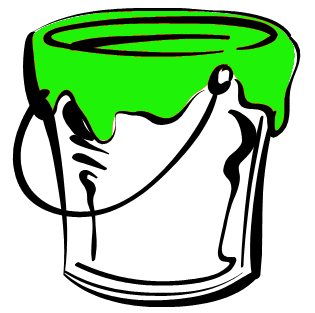 Paint
8
The Instructions
N pieces, each built following same sequence:
Saw
Drill
Glue
Paint
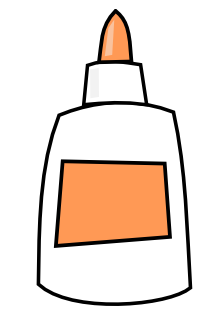 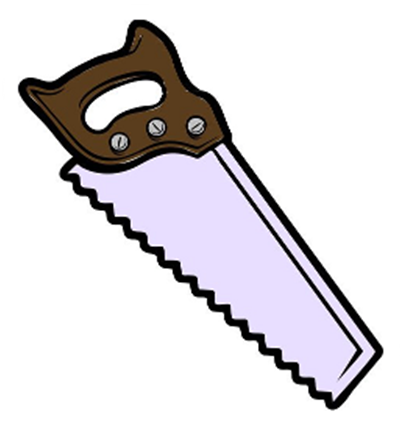 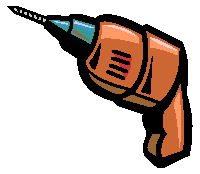 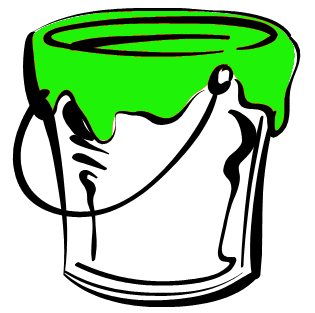 9
Design 1: Sequential Schedule
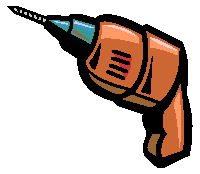 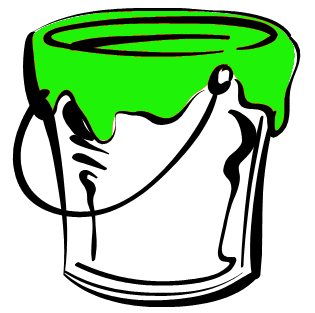 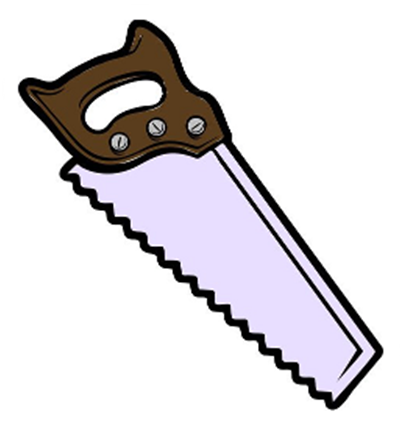 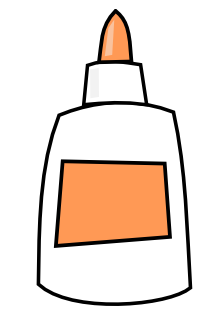 Alice owns the room
Bob can enter when Alice is finished
Repeat for remaining tasks
No possibility for conflicts
10
Sequential Performance
time1		2		3		4		5		6		7		8 …
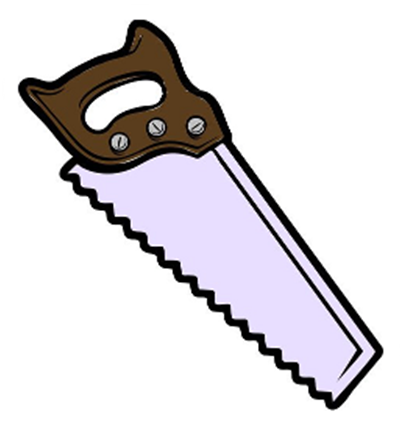 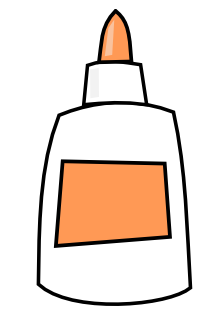 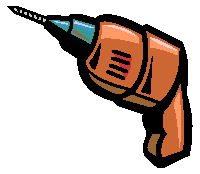 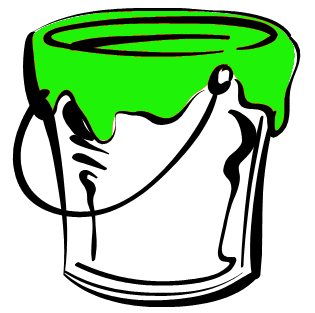 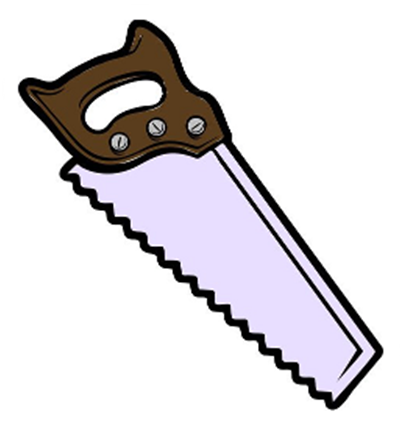 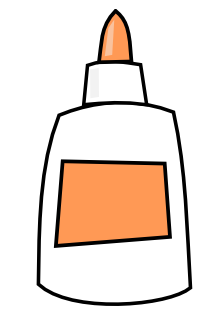 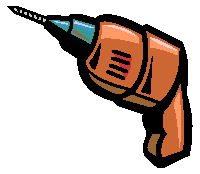 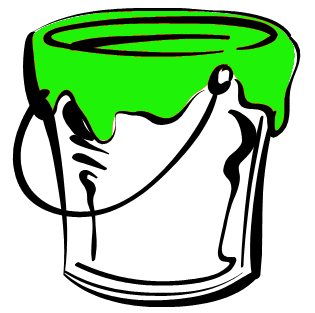 Latency:
Throughput:
Concurrency:
Elapsed Time for Alice: 4
Elapsed Time for Bob: 4
Total elapsed time: 4*N
Can we do better?
CPI =
11
Design 2: Pipelined Design
Partition room into stages of a pipeline
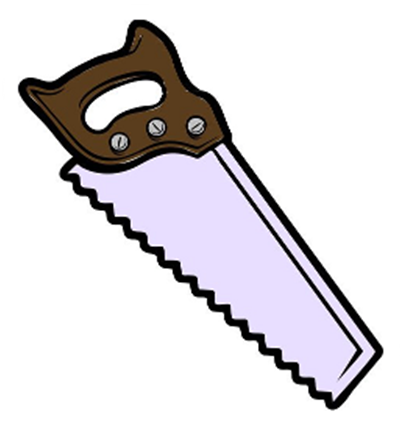 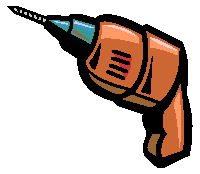 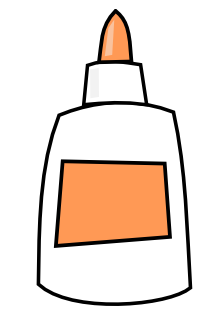 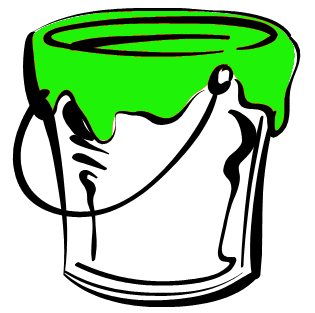 Dave
Carol
Bob
Alice
One person owns a stage at a time
4 stages
4 people working simultaneously
Everyone moves right in lockstep
12
Pipelined Performance
time1		2		3		4		5		6		7…
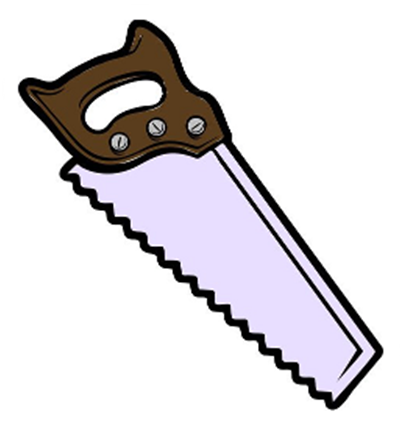 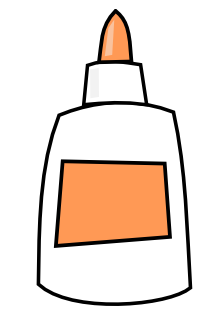 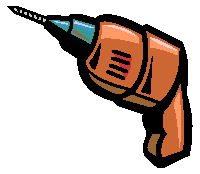 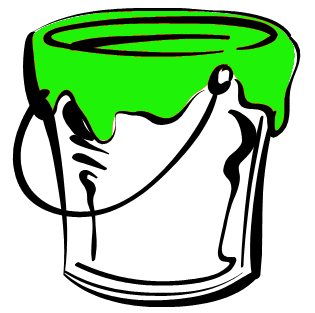 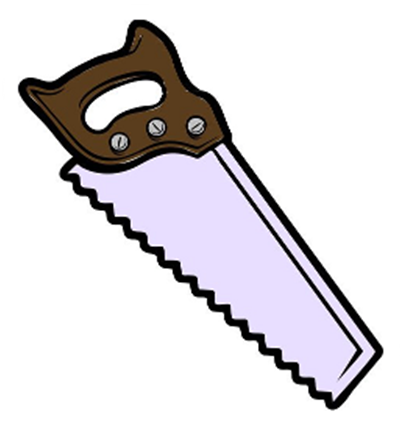 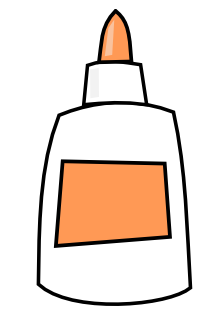 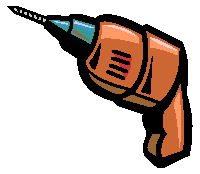 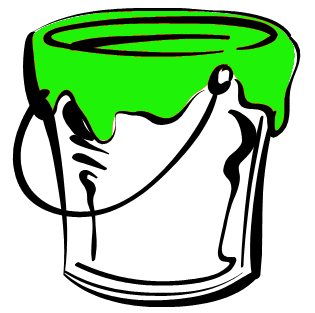 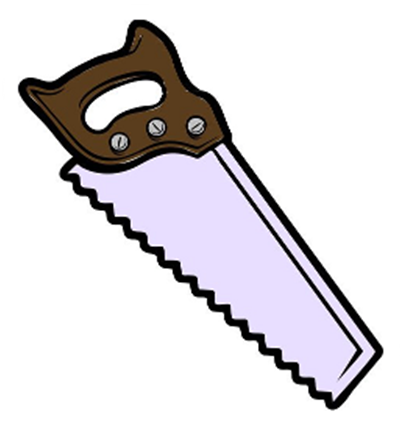 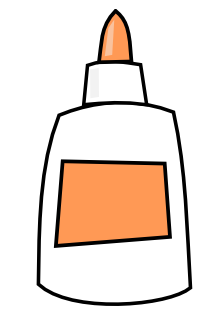 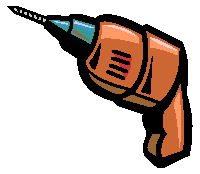 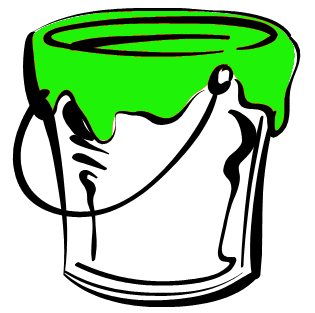 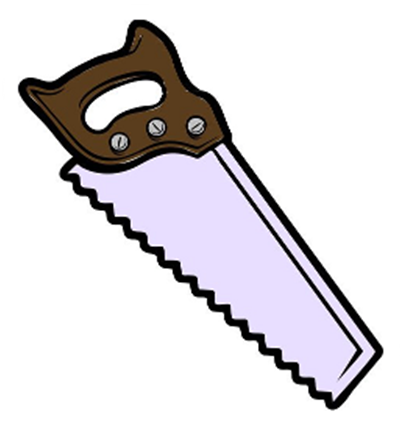 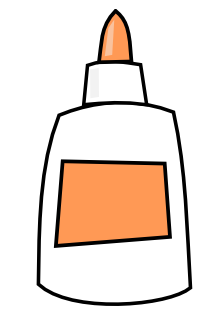 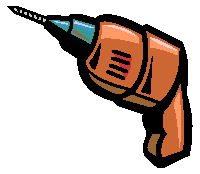 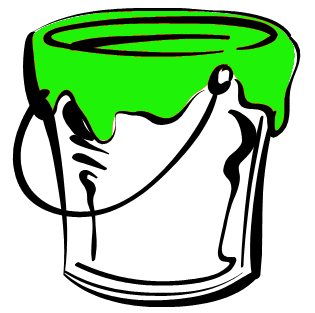 Latency:			
Throughput:	
Concurrency:
13
CPI =
Pipelined Performance
Time
1     2      3       4        5      6	    7      8      9     10
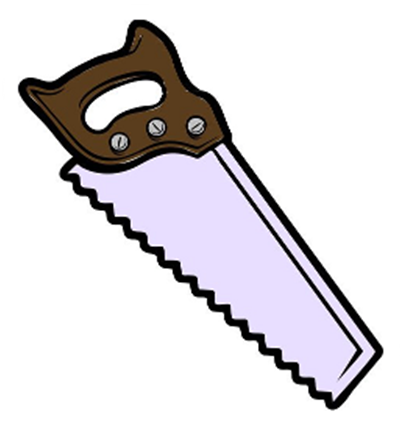 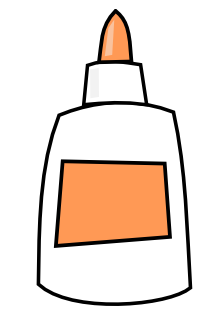 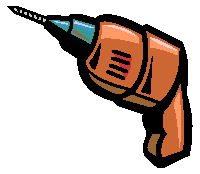 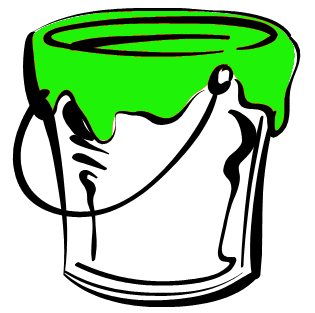 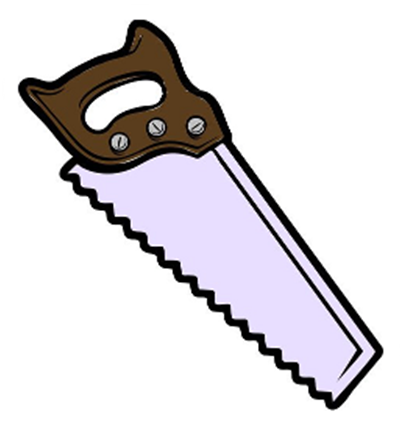 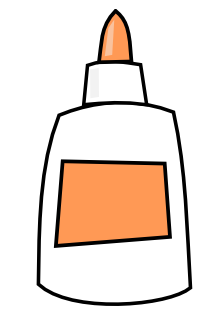 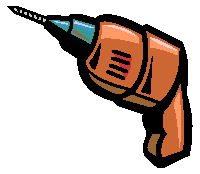 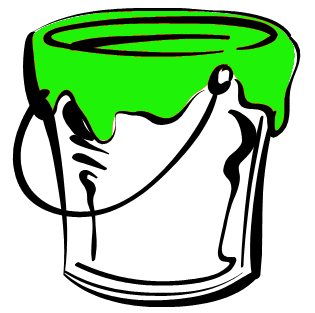 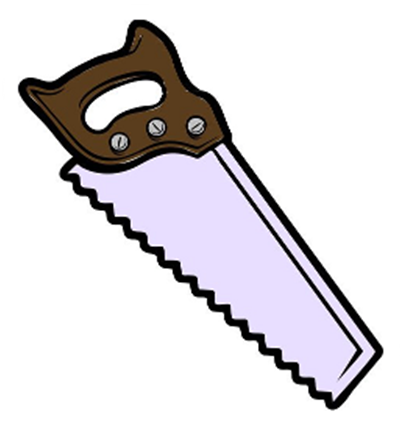 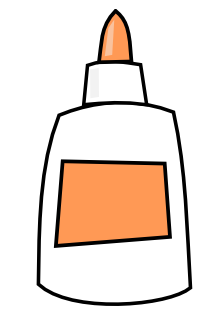 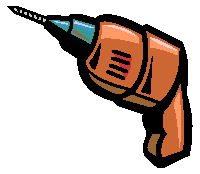 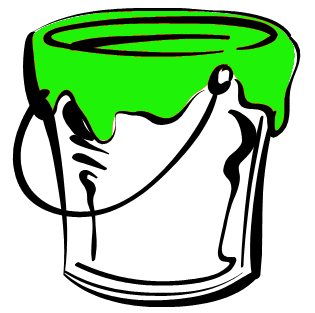 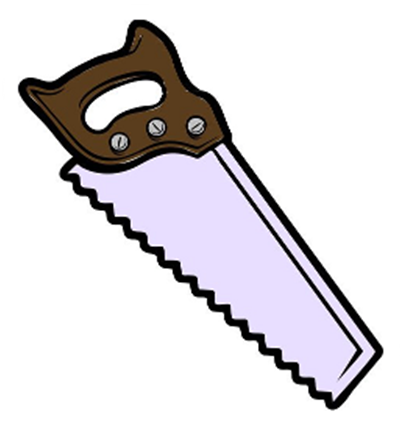 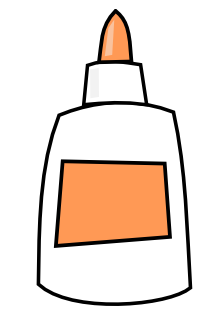 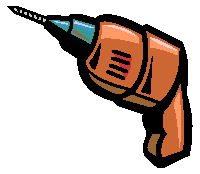 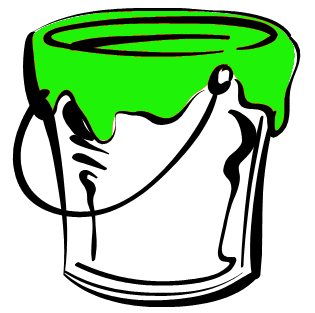 What if drilling takes twice as long, but gluing and paint take ½ as long?
Latency:
Throughput:
CPI =
14
Lessons
Principle:
	Throughput increased by parallel execution
	Balanced pipeline very important
Else slowest stage dominates performance

Pipelining:
Identify pipeline stages
Isolate stages from each other
Resolve pipeline hazards (next lecture)
15
Single Cycle vs Pipelined Processor
16
Single Cycle  Pipelining
Single-cycle
insn0.fetch, dec, exec
insn1.fetch, dec, exec
Pipelined
insn0.fetch
insn0.dec
insn0.exec
insn1.fetch
insn1.dec
insn1.exec
17
Agenda
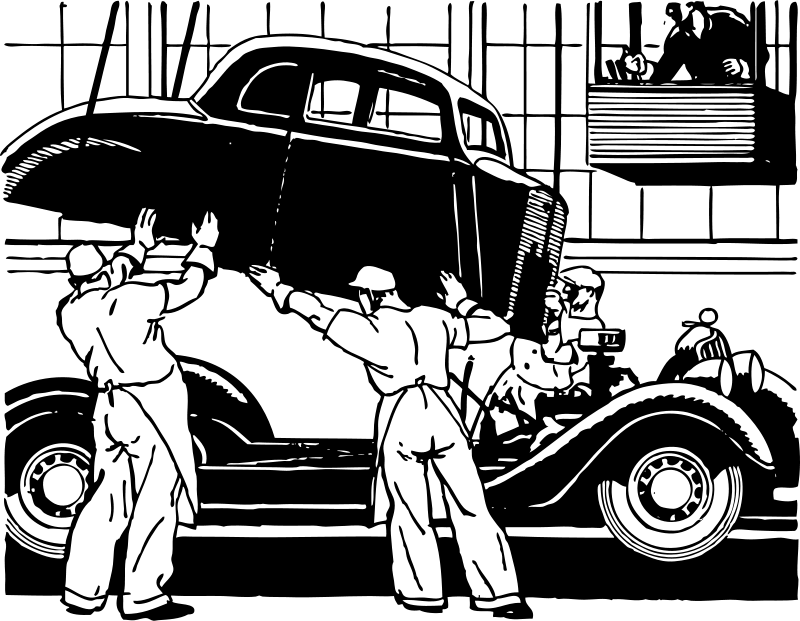 5-stage Pipeline
Implementation
Working Example
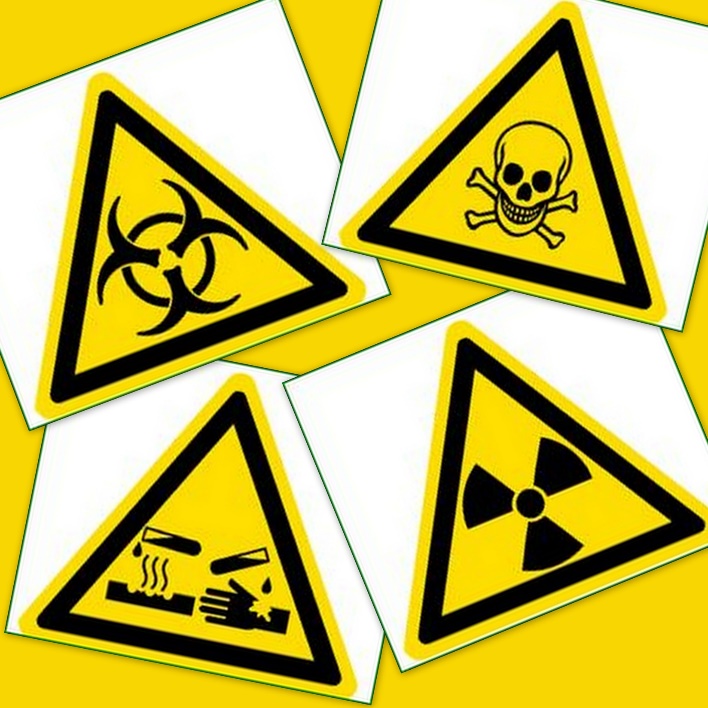 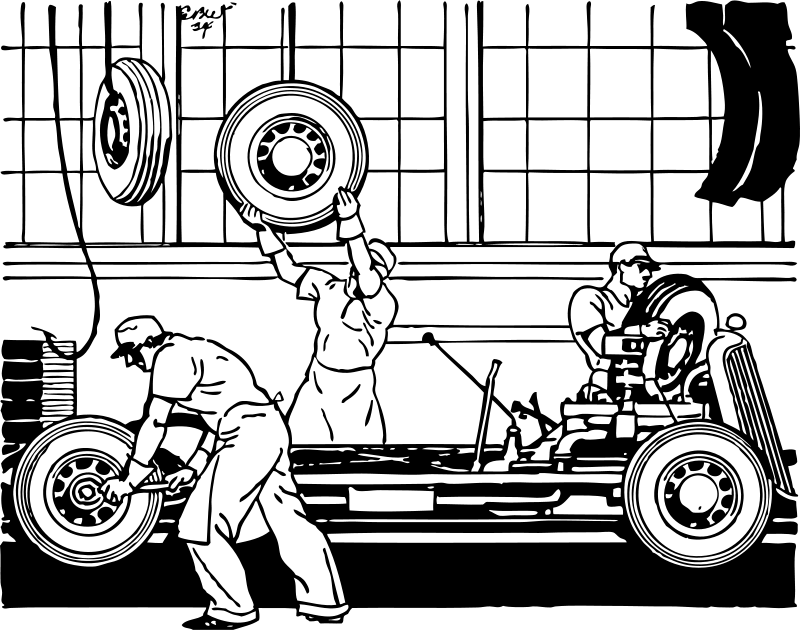 Hazards
Structural
Data Hazards
Control Hazards
18
Review: Single Cycle Processor
memory
registerfile
inst
alu
+4
+4
addr
=?
PC
din
dout
control
cmp
offset
memory
new pc
target
imm
extend
19
Pipelined Processor
memory
registerfile
inst
alu
+4
addr
PC
din
dout
control
memory
computejump/branchtargets
new pc
imm
extend
Decode
Execute
Fetch
Memory
WB
20
Pipelined Processor
memory
registerfile
A
alu
D
D
B
+4
addr
PC
din
dout
B
M
inst
control
memory
computejump/branchtargets
newpc
extend
imm
Write-Back
InstructionDecode
InstructionFetch
Memory
ctrl
ctrl
ctrl
Execute
IF/ID
ID/EX
EX/MEM
MEM/WB
21
Time Graphs
Cycle
add
IF
ID
EX
MEM
WB
nand
IF
ID
EX
MEM
WB
IF
ID
EX
MEM
WB
lw
IF
ID
EX
MEM
WB
add
sw
IF
ID
EX
MEM
WB
Latency:
Throughput:
Latency:			
Throughput:	
Concurrency:
CPI =
22
Principles of Pipelined Implementation
Break datapath into multiple cycles (here 5)
Parallel execution increases throughput
Balanced pipeline very important
Slowest stage determines clock rate
Imbalance kills performance
Add pipeline registers (flip-flops) for isolation
Each stage begins by reading values from latch
Each stage ends by writing values to latch
Resolve hazards
23
Pipelined Processor
memory
registerfile
A
alu
D
D
B
+4
addr
PC
din
dout
B
M
inst
control
memory
computejump/branchtargets
newpc
extend
imm
Write-Back
InstructionDecode
InstructionFetch
Memory
ctrl
ctrl
ctrl
Execute
IF/ID
ID/EX
EX/MEM
MEM/WB
24
Pipeline Stages
25
Instruction Fetch (IF)
Stage 1: Instruction Fetch

Fetch a new instruction every cycle
Current PC is index to instruction memory
Increment the PC at end of cycle (assume no branches for now)

Write values of interest to pipeline register (IF/ID)
Instruction bits (for later decoding)
PC+4 (for later computing branch targets)
26
Instruction Fetch (IF)
instructionmemory
addr
mc
+4
PC
newpc
27
Decode
Stage 2: Instruction Decode

On every cycle:
Read IF/ID pipeline register to get instruction bits
Decode instruction, generate control signals
Read from register file

Write values of interest to pipeline register (ID/EX)
Control information, Rd index, immediates, offsets, …
Contents of Ra, Rb
PC+4 (for computing branch targets later)
28
Decode
registerfile
WE
A
A
Rd
D
B
B
Rb
Ra
inst
Stage 1: Instruction Fetch
Rest of pipeline
imm
PC+4
PC+4
ctrl
29
IF/ID
ID/EX
Execute (EX)
Stage 3: Execute

On every cycle:
Read ID/EX pipeline register to get values and control bits
Perform ALU operation
Compute targets (PC+4+offset, etc.) in case this is a branch
Decide if jump/branch should be taken

Write values of interest to pipeline register (EX/MEM)
Control information, Rd index, …
Result of ALU operation
Value in case this is a memory store instruction
30
Execute (EX)
A
D
alu
B
imm
B
Stage 2: Instruction Decode
Rest of pipeline
target
PC+4
ctrl
ctrl
31
ID/EX
EX/MEM
MEM
Stage 4: Memory

On every cycle:
Read EX/MEM pipeline register to get values and control bits
Perform memory load/store if needed
address is ALU result

Write values of interest to pipeline register (MEM/WB)
Control information, Rd index, …
Result of memory operation
Pass result of ALU operation
32
MEM
D
D
addr
B
M
din
dout
Stage 3: Execute
Rest of pipeline
memory
target
mc
ctrl
ctrl
EX/MEM
MEM/WB
33
WB
Stage 5: Write-back

On every cycle:
Read MEM/WB pipeline register to get values and control bits
Select value and write to register file
34
WB
result
D
M
Stage 4: Memory
ctrl
MEM/WB
35
Putting it all together
instmem
A
A
Rd
D
D
D
B
B
inst
addr
Rb
Ra
B
M
dout
din
imm
+4
mem
PC+4
PC+4
PC
Rd
Rd
Rd
Rt
OP
OP
OP
ID/EX
EX/MEM
MEM/WB
IF/ID
36
Takeaway
Pipelining is a powerful technique to mask latencies  and increase throughput
Logically, instructions execute one at a time
Physically, instructions execute in parallel
Instruction level parallelism

Abstraction promotes decoupling
Interface (ISA) vs. implementation (Pipeline)
37
RISC-V is designed for pipelining
Instructions same length
32 bits, easy to fetch and then decode

4 types of instruction formats
Easy to route bits between stages
Can read a register source before even knowing what the instruction is
Memory access through lw and sw only
Access memory after ALU
38
Agenda
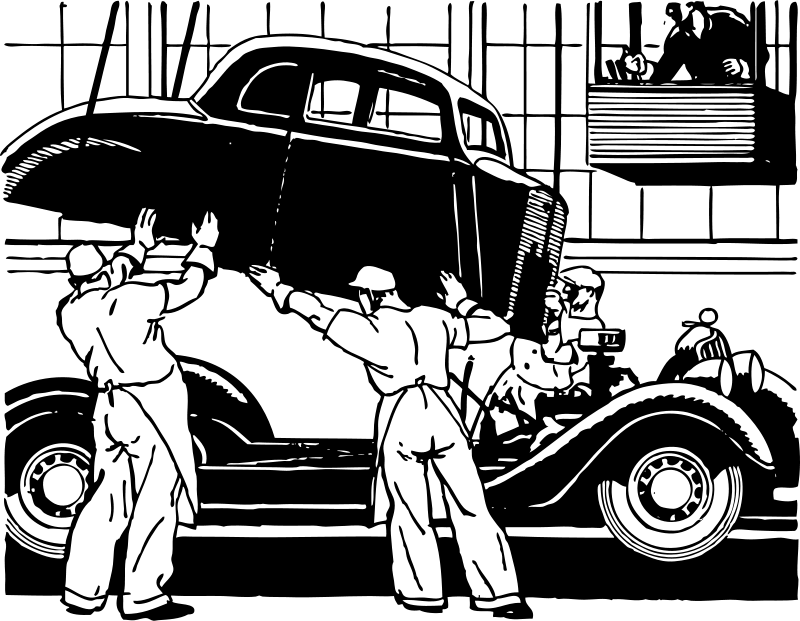 5-stage Pipeline
Implementation
Working Example
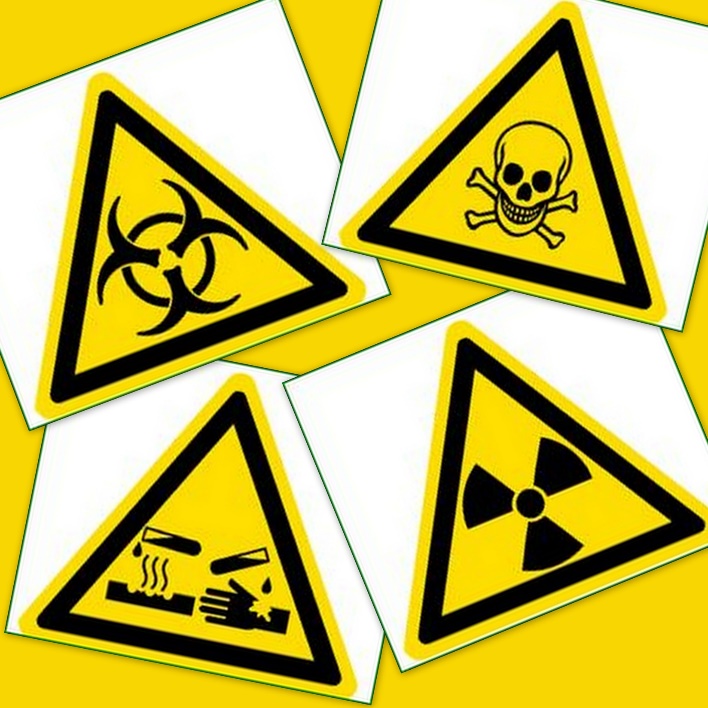 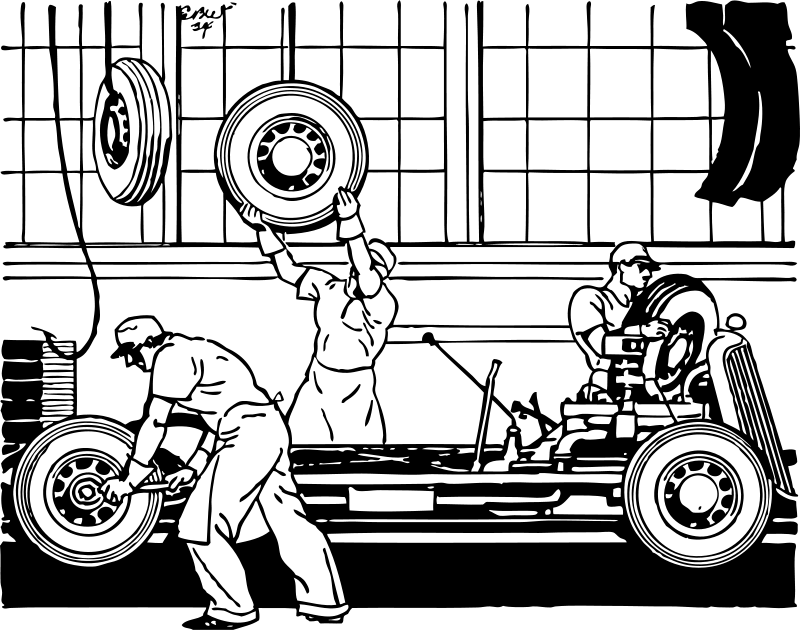 Hazards
Structural
Data Hazards
Control Hazards
39
Example:	Sample Code (Simple)
add 	x3  x1, x2 nand 	x6  x4, x5 lw 	x4  x2, 20add 	x5  x2, x5sw 	x7  x3, 12 

Assume 8-register machine
40
M
U
X
4
target
+
PC+4
PC+4
0
x0
x1
regA
ALU
result
Inst
mem
x2
Register file
regB
valA
M
U
X
PC
Data
mem
instruction
x3
A
L
U
ALU
result
mdata
x4
valB
x5
x6
M
U
X
data
x7
imm
dest
extend
valB
Bits 7-11
Rd
dest
dest
Bits 15-19
M
U
X
Rt
Bits 0-6
op
op
op
ID/EX
EX/MEM
MEM/WB
IF/ID
41
At time 1, 
Fetch
add x3 x1 x2
A
L
U
Example: Start State @ Cycle 0
M
U
X
4
0
+
0
0
0
x0
0
36
x1
regA
0
Add
Nand
Lw
Add
sw
9
x2
Register file
regB
0
M
U
X
PC
Data
mem
nop
12
x3
0
0
18
x4
4
0
7
0
x5
41
x6
M
U
X
data
22
x7
0
dest
extend
0
Initial State
Bits 7-11
0
0
0
Bits 15-19
M
U
X
0
Bits 0-6
nop
nop
nop
ID/EX
EX/MEM
MEM/WB
IF/ID
42
Agenda
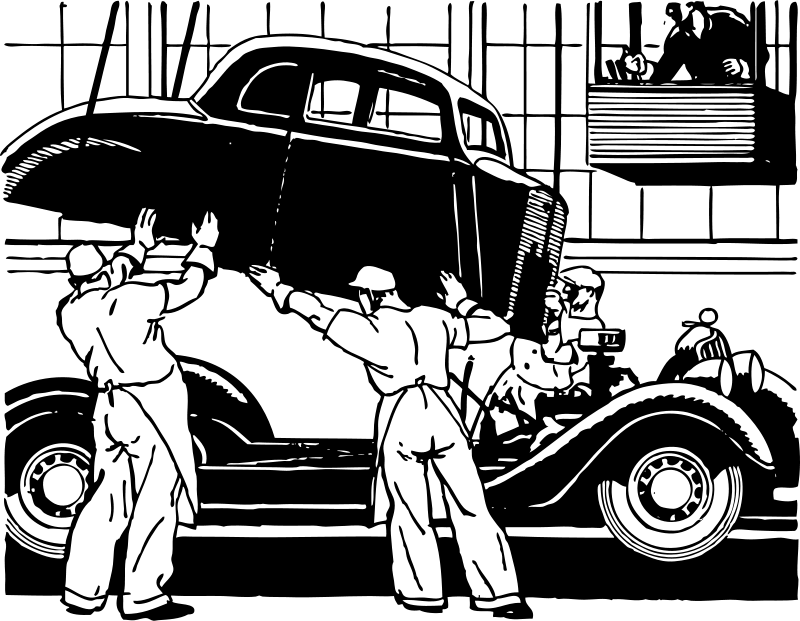 5-stage Pipeline
Implementation
Working Example
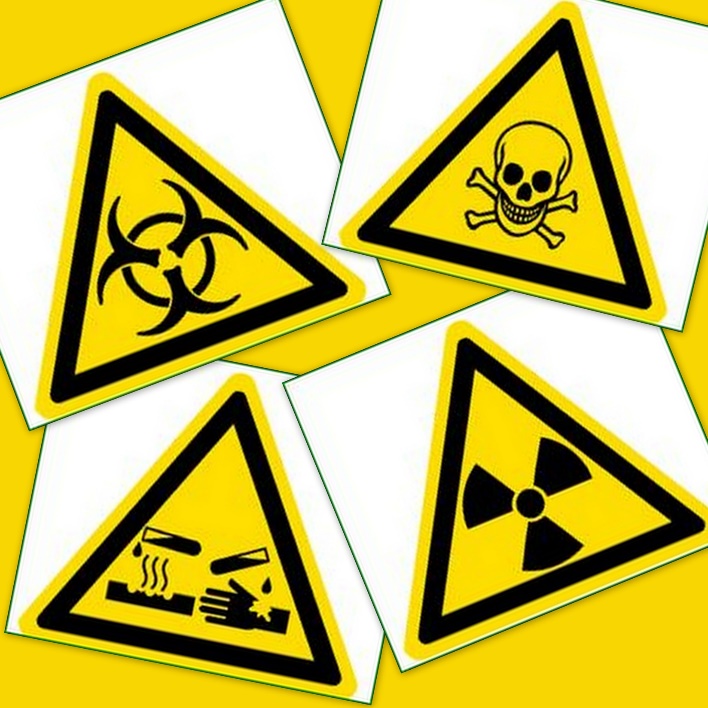 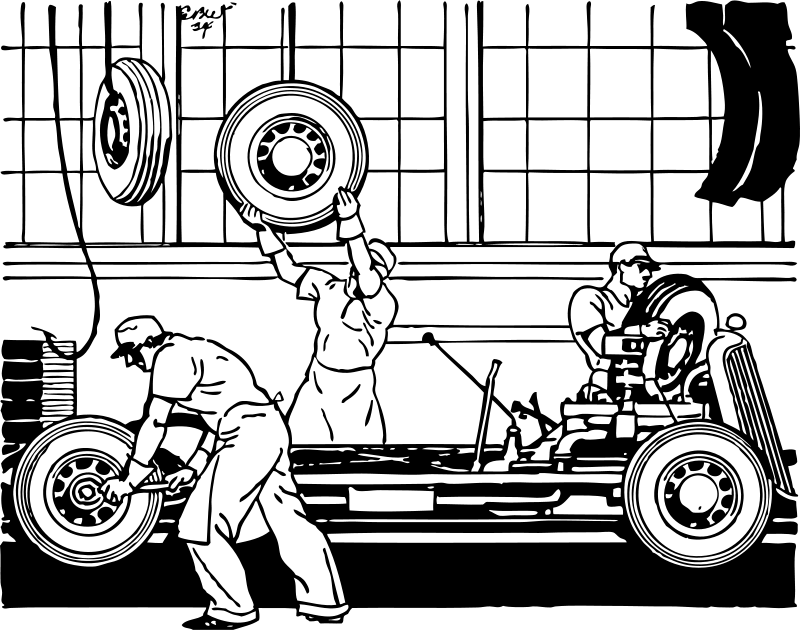 Hazards
Structural
Data Hazards
Control Hazards
43
Hazards
Correctness problems associated w/ processor design

Structural hazards
	Same resource needed for different purposes at the 	same time (Possible: ALU, Register File, Memory)

Data hazards
	Instruction output needed before it’s available

Control hazards
	Next instruction PC unknown at time of Fetch
44
Dependences and Hazards
Dependence: relationship between two insns
Data: two insns use same storage location
Control: 1 insn affects whether another executes at all
Not a bad thing, programs would be boring otherwise
Enforced by making older insn go before younger one
Happens naturally in single-/multi-cycle designs
But not in a pipeline

Hazard: dependence & possibility of wrong insn order
Effects of wrong insn order cannot be externally visible
Hazards are a bad thing: most solutions either complicate the hardware or reduce performance
45
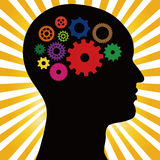 Where are the Data Hazards?
Clock cycle
1	2	3	4	5	6	7	8	9
time
add x3, x1, x2
sub x5, x3, x4
lw x6, x3, 4
or x5, x3, x5
sw x6, x3, 12
46
Data Hazards
register file reads occur in stage 2 (ID) 
register file writes occur in stage 5 (WB)
next instructions may read values about to be written

i.e. add x3, x1, x2
    sub x5, x3, x4

How to detect?
47
Detecting Data Hazards
instmem
A
A
Rd
D
D
D
B
B
inst
addr
Rb
Ra
B
M
dout
din
imm
+4
mem
PC+4
PC+4
PC
Rd
Rd
IF/ID.Rs1 ≠ 0 &&
(IF/ID.Rs1==ID/Ex.Rd
IF/ID.Rs1==Ex/M.Rd
IF/ID.Rs1==M/W.Rd)
Rd
Rt
OP
OP
OP
add x3, x1, x2
sub x5,x3,x4
ID/EX
EX/MEM
MEM/WB
IF/ID
repeat for Rs2
48
Data Hazards
Data Hazards
register file reads occur in stage 2 (ID) 
register file writes occur in stage 5 (WB)
next instructions may read values about to be written
How to detect? Logic in ID stage:
	stall = (IF/ID.Rs1 != 0 && 
			(IF/ID.Rs1 == ID/EX.Rd || 	 		 IF/ID.Rs1 == EX/M.Rd || 	 		 IF/ID.Rs1 == M/WB.Rd))
		      || (same for Rs2)
49
Detecting Data Hazards
instmem
A
A
Rd
D
D
D
B
B
inst
addr
Rb
Ra
B
M
dout
din
imm
+4
mem
detecthazard
PC+4
PC+4
PC
Rd
Rd
Rd
Rt
OP
OP
OP
ID/EX
EX/MEM
MEM/WB
IF/ID
50
Takeaway
Data hazards occur when a operand (register)  depends on the result of a previous instruction that may not be computed yet.  A pipelined processor needs to detect data hazards.
51
Next Goal
What to do if data hazard detected?
52
Possible Responses to Data Hazards
Do Nothing
Change the ISA to match implementation
“Hey compiler: don’t create code w/data hazards!”
		(We can do better than this)
Stall
Pause current and subsequent instructions till safe
Forward/bypass
Forward data value to where it is needed
       (Only works if value actually exists already)
53
Stalling
How to stall an instruction in ID stage
prevent IF/ID pipeline register update
stalls the ID stage instruction
convert ID stage instr into nop for later stages
innocuous “bubble” passes through pipeline
prevent PC update
stalls the next (IF stage) instruction
54
Detecting Data Hazards
add x3, x1, x2
sub x5, x3, x5
or x6, x3, x4 
add x6, x3, x8
instmem
A
A
Rd
D
D
D
B
B
inst
addr
Rb
Ra
B
M
dout
din
imm
+4
mem
detecthazard
PC+4
PC+4
PC
Rd
Rd
Rd
Rt
If detect hazard
OP
OP
OP
MemWr=0
RegWr=0
WE=0
ID/EX
EX/MEM
MEM/WB
IF/ID
55
Stalling
Clock cycle
time
56
Stalling
A
A
D
D
DrD
instmem
B
B
datamem
rA  rB
inst
M
B
+4
(MemWr=0
RegWr=0)
Rd
Rd
Rd
WE
PC
WE
WE
nop
Op
Op
Op
sub x5,x3,x5
add x3,x1,x2
(WE=0)
or x6,x3,x4
/stall
NOP = If(IF/ID.rA ≠ 0 &&
           (IF/ID.rA==ID/Ex.Rd      	      		IF/ID.rA==Ex/M.Rd                       
      		IF/ID.rA==M/W.Rd))
STALL CONDITION MET
57
Stalling
A
A
D
D
DrD
instmem
B
B
datamem
rA  rB
inst
M
B
+4
Rd
Rd
Rd
(MemWr=0
RegWr=0)
WE
PC
WE
WE
nop
(MemWr=0
RegWr=0)
Op
Op
Op
nop
sub x5,x3,x5
add x3,x1,x2
(WE=0)
or x6,x3,x4
/stall
NOP = If(IF/ID.rA ≠ 0 &&
           (IF/ID.rA==ID/Ex.Rd      	      		IF/ID.rA==Ex/M.Rd                       
      		IF/ID.rA==M/W.Rd))
STALL CONDITION MET
58
Stalling
A
A
D
D
DrD
instmem
B
B
datamem
rA  rB
inst
M
B
+4
Rd
(MemWr=0
RegWr=0)
Rd
Rd
WE
PC
WE
WE
nop
(MemWr=0
RegWr=0)
(MemWr=0
RegWr=0)
Op
Op
Op
nop
sub x5,x3,x5
add x3,x1,x2
nop
(WE=0)
or x6,x3,x4
/stall
NOP = If(IF/ID.rA ≠ 0 &&
           (IF/ID.rA==ID/Ex.Rd      	      		IF/ID.rA==Ex/M.Rd                       
      		IF/ID.rA==M/W.Rd))
59
STALL CONDITION MET
Stalling
Clock cycle
time
x3 = 10
x3 = 20
60
Stalling
How to stall an instruction in ID stage
prevent IF/ID pipeline register update
stalls the ID stage instruction
convert ID stage instr into nop for later stages
innocuous “bubble” passes through pipeline
prevent PC update
stalls the next (IF stage) instruction
61
Takeaway
Data hazards occur when a operand (register)  depends on the result of a previous instruction that may not be computed yet.  A pipelined processor needs to detect data hazards.

Stalling, preventing a dependent instruction from advancing, is one way to resolve data hazards.  

Stalling introduces NOPs (“bubbles”) into a pipeline.  Introduce NOPs by (1) preventing the PC from updating, (2) preventing writes to IF/ID registers from changing, and (3) preventing writes to memory and register file.  
*Bubbles in pipeline significantly decrease performance.
62
Possible Responses to Data Hazards
Do Nothing
Change the ISA to match implementation
“Compiler: don’t create code with data hazards!”
		(Nice try, we can do better than this)
Stall
Pause current and subsequent instructions till safe
Forward/bypass
Forward data value to where it is needed
       (Only works if value actually exists already)
63
Forwarding
Forwarding bypasses some pipelined stages forwarding a result to a dependent instruction operand (register).

Three types of forwarding/bypass
Forwarding from Ex/Mem registers to Ex stage (MEx)
Forwarding from Mem/WB register to Ex stage (WEx)
RegisterFile Bypass
64
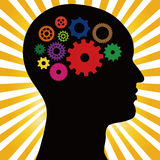 Add the Forwarding Datapath
A
D
A
B
D
D
instmem
B
datamem
M
B
imm
Rd
Rd
detecthazard
Rb
forwardunit
WE
WE
Ra
MC
MC
IF/ID
ID/Ex
Ex/Mem
Mem/WB
65
Forwarding Datapath
A
D
A
B
D
D
instmem
B
datamem
M
B
imm
Rd
Rd
detecthazard
Rb
forwardunit
WE
WE
Ra
MC
MC
IF/ID
ID/Ex
Ex/Mem
Mem/WB
Three types of forwarding/bypass
Forwarding from Ex/Mem registers to Ex stage (MEx)
Forwarding from Mem/WB register to Ex stage (W  Ex)
RegisterFile Bypass
66
Forwarding Datapath 1: Ex/MEM  EX
Ex/Mem
A
D
B
instmem
datamem
sub x5, x3, x1
add x3, x1, x2
Problem: EX needs ALU result that is in MEM stage
Solution: add a bypass from EX/MEM.D to start of EX
67
Forwarding Datapath 1: Ex/MEM  EX
Ex/Mem
A
D
B
instmem
datamem
sub x5, x3, x1
add x3, x1, x2
Detection Logic in Ex Stage:
forward = (Ex/M.WE && EX/M.Rd != 0 && 
		ID/Ex.Rs1 == Ex/M.Rd)
		      || (same for Rs1)
68
Forwarding Datapath 2: Mem/WB EX
Mem/WB
A
D
B
instmem
datamem
add x3, x1, x2
or x6, x3, x4
sub x5, x3, x1
Problem: EX needs value being written by WB
Solution: Add bypass from WB final value to start of EX
Problem: EX needs value being written by WB
Solution: Add bypass from WB final value to start of EX
69
Forwarding Datapath 2: Mem/WB EX
Mem/WB
A
D
B
instmem
datamem
add x3, x1, x2
or x6, x3, x4
sub x5, x3, x1
Detection Logic: 
	forward = (M/WB.WE && M/WB.Rd != 0 &&
			    ID/Ex.Rs1 == M/WB.Rd &&
			not (ID/Ex.WE && Ex/M.Rd != 0 &&
			         ID/Ex.Rs1 == Ex/M.Rd)
		      || (same for Rs2)
101
Register File Bypass
A
D
B
instmem
datamem
add x6, x3, x8
or x6, x3, x4
sub x5, x3, x1
add x3, x1,x2
Problem: Reading a value that is currently being written
Solution:  just negate register file clock
writes happen at end of first half of each clock cycle
reads happen during second half of each clock cycle
71
Register File Bypass
A
D
B
instmem
datamem
add x6, x3, x8
or x6, x3, x4
sub x5, x3, x1
add x3, x1,x2
72
Agenda
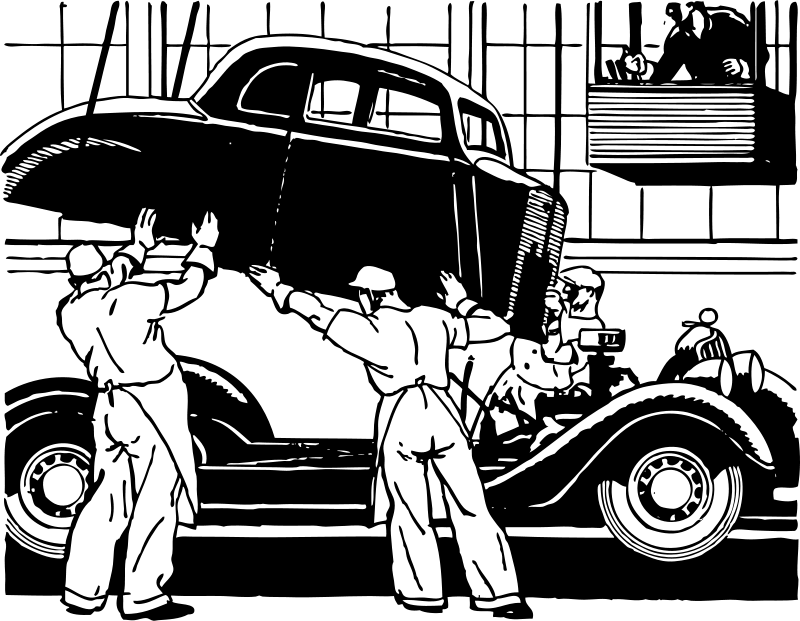 5-stage Pipeline
Implementation
Working Example
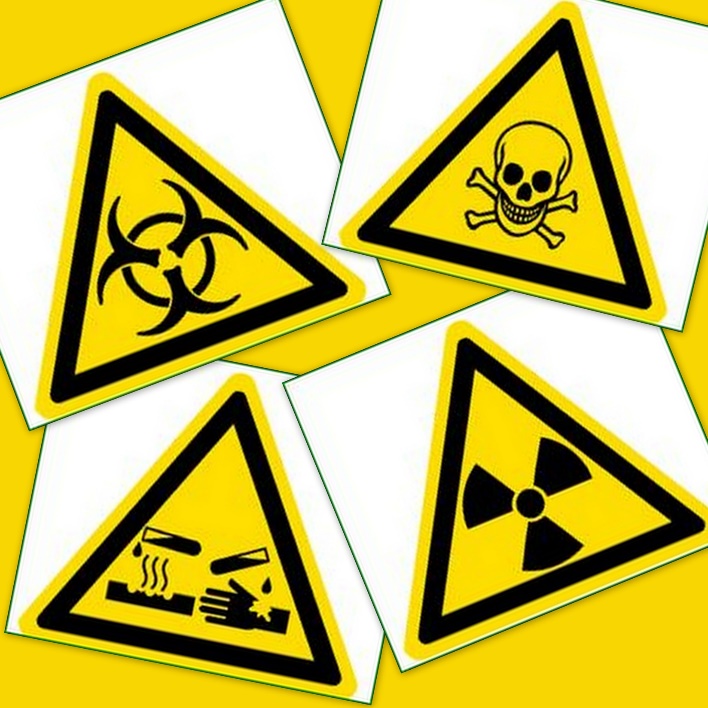 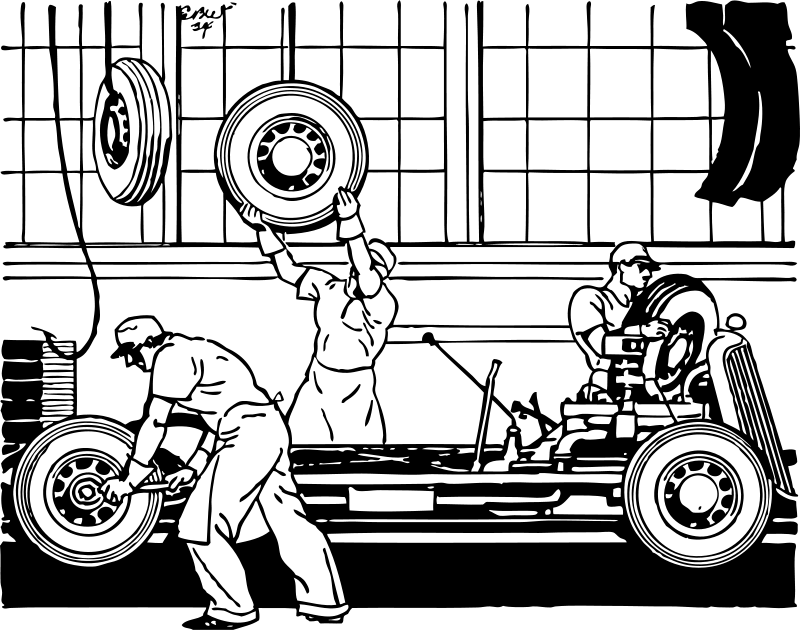 Hazards
Structural
Data Hazards
Control Hazards
73
Forwarding Example 2
Clock cycle
time
74
Load-Use Hazard Explained
A
D
B
instmem
datamem
or x6, x3, x4
lw x4, x8, 20
Data dependency after a load instruction:
Value not available until after the M stage
Next instruction cannot proceed if dependent
THE KILLER HAZARD
75
Load-Use Stall
A
D
B
instmem
datamem
lw x4, x8, 20
or x6, x4, x1
76
Load-Use Stall (1)
A
D
B
instmem
datamem
lw x4, x8, 20
or x6, x4, x1
IF
ID
Ex
IF
ID
load-use stall
77
Load-Use Detection
A
D
A
B
D
D
instmem
B
datamem
M
B
imm
Rd
Rd
Rd
detecthazard
Rs2
forwardunit
WE
WE
Rs1
MC
MC
MC
IF/ID
ID/Ex
Ex/Mem
Mem/WB
Stall =   If(ID/Ex.MemRead  &&
      	         IF/ID.Rs1 == ID/Ex.Rd
78
Resolving Load-Use Hazards
RISC-V Solution : Load-Use Stall
Stall must be inserted so that load instruction can go through and update the register file.
Forwarding from RAM (Memory) is not an option.
In some cases, real world compilers can optimize to avoid these situations.
79
Takeaway
Data hazards occur when a operand (register)  depends on the result of a previous instruction that may not be computed yet.  A pipelined processor needs to detect data hazards.

Stalling, preventing a dependent instruction from advancing, is one way to resolve data hazards.  Stalling introduces NOPs (“bubbles”) into a pipeline.  Introduce NOPs by (1) preventing the PC from updating, (2) preventing writes to IF/ID registers from changing, and (3) preventing writes to memory and register file.  Bubbles (nops) in pipeline significantly decrease performance.

Forwarding bypasses some pipelined stages forwarding a result to a dependent instruction operand (register). Better performance than stalling.
80
Quiz
Find all hazards, and say how they are resolved:

add  x3, x1, x2
nand x5, x3, x4
add  x2, x6, x3
lw  	x6, x3, 24
sw  	x6, x2, 12
81
[Speaker Notes: Find all hazards, and say how they are resolved]
Quiz
Find all hazards, and say how they are resolved:add 	x3, x1, x2sub 	x3, x2, x1nand x4, x3, x1or 	x0, x3, x4xor 	x1, x4, x3sb 	x4, x0, 1
82
Data Hazard Recap
Delay Slot(s)
Modify ISA to match implementation

Stall
Pause current and all subsequent instructions

Forward/Bypass
Try to steal correct value from elsewhere in pipeline
Otherwise, fall back to stalling or require a delay slot

Tradeoffs?
83
Agenda
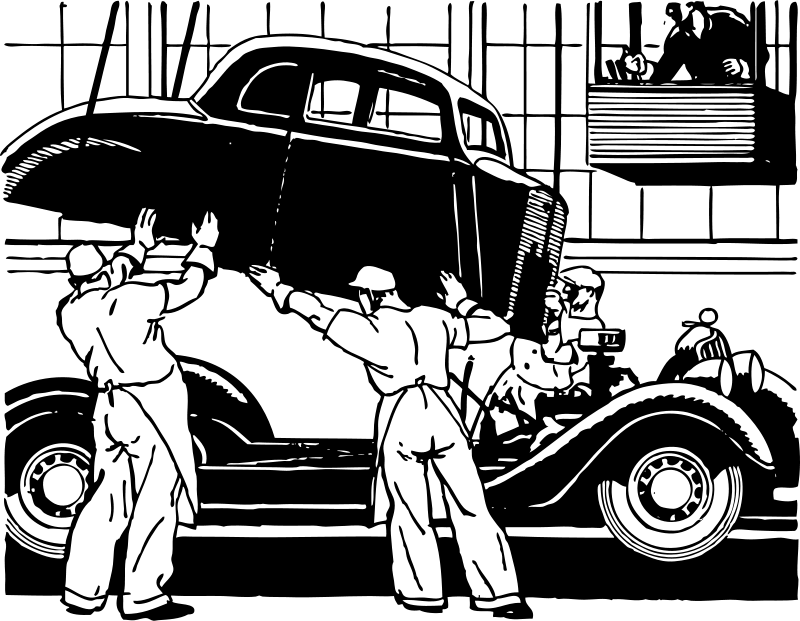 5-stage Pipeline
Implementation
Working Example
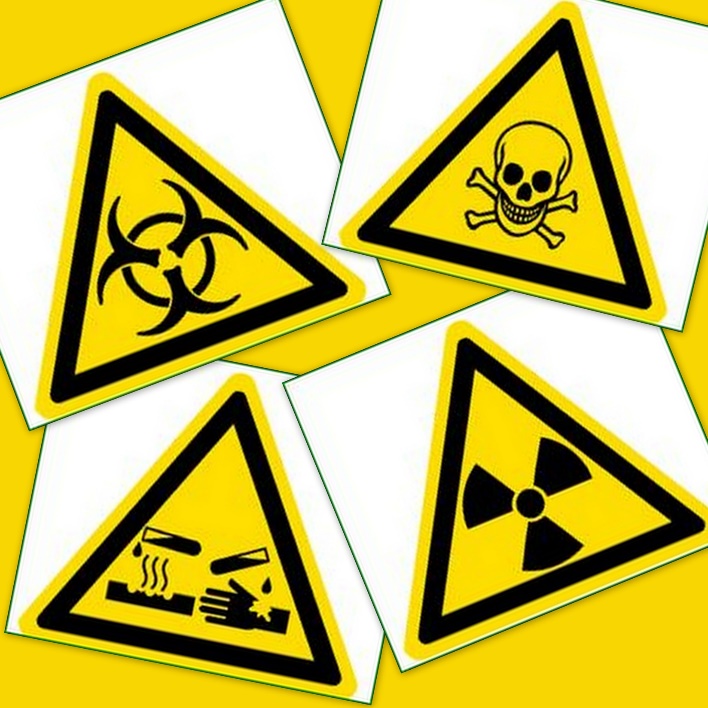 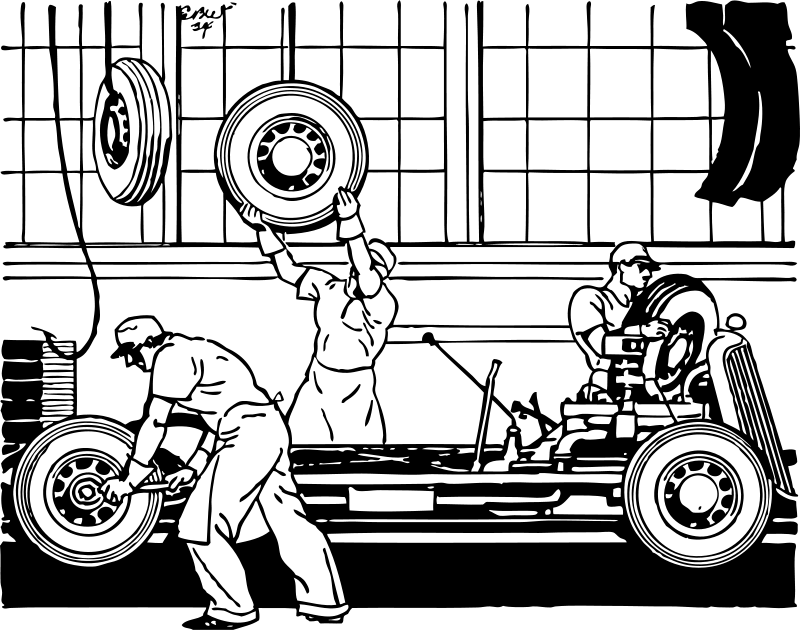 Hazards
Structural
Data Hazards
Control Hazards
84
A bit of Context
i = 0; 
do { 
  n += 2;
  i++; 
} while(i < max)
i = 7;
n--;

x10			  addi x1, x0, 0		# i=0
x14 	 Loop: addi x2, x2, 2  		# n += 2
x18 			  addi x1, x1, 1		# i++
x1C 		  	  blt  x1, x3, Loop		# i<max?
x20 		       addi x1, x0, 7		# i = 7
x24 		  	  subi x2, x2, 1		# n--
i  x1
Assume:
n  x2
max  x3
85
Control Hazards
Control Hazards
instructions are fetched in stage 1 (IF)
branch and jump decisions occur in stage 3 (EX) 
 next PC not known until 2 cycles after branch/jump

x1C		blt  x1, x3, Loop 
x20 	addi x1, x0, 7 
x24 	subi x2, x2, 1
Branch not taken?
   No Problem!
Branch taken?
   Just fetched 2 insns
    Zap & Flush
86
prevent PC update
clear IF/ID latch
branch continues
Zap & Flash
A
instmem
D
B
datamem
PC
+4
branchcalc
decidebranch
If branch Taken
Zap
New PC = 14
14 L:addi x2,x2,2
87
Reducing the cost of control hazard
Resolve Branch at Decode
Some groups do this for Project 3, your choice
Move branch calc from EX to ID
Alternative: just zap 2nd instruction when branch taken
Branch Prediction
Not in 3410, but every processor worth anything does this (no offense!)
88
Problem: Zapping 2 insns/branch
A
instmem
D
B
datamem
PC
+4
branchcalc
decidebranch
New PC = 14
89
Soln #1: Resolve Branches @ Decode
A
instmem
D
B
datamem
branchcalc
PC
decidebranch
+4
New PC = 1C
90
Branch Prediction
Most processor support Speculative Execution
Guess direction of the branch
Allow instructions to move through pipeline
Zap them later if guess turns out to be wrong
A must for long pipelines
91
Summary
Control hazards
Is branch taken or not?
Performance penalty: stall and flush 

Reduce cost of control hazards
Move branch decision from Ex to ID
2 nops to 1 nop
Branch prediction
Correct. Great!
Wrong. Flush pipeline. Performance penalty
92
Hazards Summary
Data hazards



Control hazards


Structural hazards
resource contention
so far: impossible because of ISA and pipeline design
93
Hazards Summary
Data hazards
register file reads occur in stage 2 (IF) 
register file writes occur in stage 5 (WB)
next instructions may read values soon to be written
Control hazards
branch instruction may change the PC in stage 3 (EX)
next instructions have already started executing
Structural hazards
resource contention
so far: impossible because of ISA and pipeline design
94
Data Hazard Takeaways
Data hazards occur when a operand (register)  depends on the result of a previous instruction that may not be computed yet.  Pipelined processors need to detect data hazards.

Stalling, preventing a dependent instruction from advancing, is one way to resolve data hazards.  Stalling introduces NOPs (“bubbles”) into a pipeline.  Introduce NOPs by (1) preventing the PC from updating, (2) preventing writes to IF/ID registers from changing, and (3) preventing writes to memory and register file.  Nops significantly decrease performance.

Forwarding bypasses some pipelined stages forwarding a result to a dependent instruction operand (register).  Better performance than stalling.
95
Control Hazard Takeaways
Control hazards occur because the PC following a control instruction is not known until control instruction is executed. If branch is taken  need to zap instructions.  1 cycle performance penalty.

We can reduce cost of a control hazard by moving branch decision and calculation from Ex stage to ID stage.
96